The Harvard Depository
A Tale of Today and Tomorrow
Kenneth J. Peterson
Head of Resource Sharing and Library Logistics
Harvard Library – Access Services
Once Upon A Time…
There was a Harvard Depository (What is it?)
Who was happily storing and retrieving materials for Harvard Library patrons(What are we currently doing?)
Until along came the Future… (What challenges are we facing)
The Cast of Characters
The Setting: Southborough Massachusetts
The dark forest!
Not so yellow brick road
Where’s Rapunzel when you need her???
27 Years
2013-27= 1988
Ronald Regan President
Iran-Contra Affairs
Toni Morrison’s “Beloved”
James Hadley Billington  sworn in as Librarian of Congress
Harvard installs first online circulation subsystem
Widener Library transferred about 3,000 items to the Harvard Depository
The Facility
122,000 sq. ft. (97,000 storage; 22,000 processing; 3,000 mechanical)
8 modules
5 chillers (5.64M BTU/H)
6 boilers (3M BTU/H)
2 back-up generators (650 kW)
Water tank (250,000 gallons)
A pump house and storage shed
What are We Doing?
9.5 million items
340,000 new accessions (-31%)
200,000 retrievals, 196,000 refiles (-4%)
11,000 items scanned for Scan & Deliver (+17%)
11,000 Borrow Direct Items (+33%)
9,300 ILL Items processed (-13%)
MIT collections as well as some other MA libraries are included at HD
Current Challenges
Being “Harvard”
Harvard Library: Network of Libraries
11 Faculties
2,100 faculty and 10,000 appointments
21,000 students
73 Libraries
16.5 million items
686,000 circulations
47,000 Scan & Deliver requests
45,000 ILL Requests (14,000 Borrowing and 31,000 Lending)
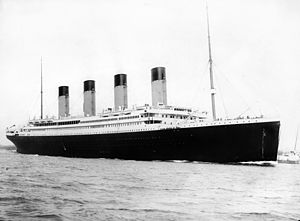 Do we build?
Facility is nearly at capacity
Harvard continues to make significant investments in print holdings
Collection Development team considering and attempting to create a single profile for Harvard
Making the case that we can cost recover the expense becomes harder and harder
Project to De-duplify collections
ILL from the Depository
Do we partner and resource share our way to space?
Can we look to consortium, such as Borrow Direct, to reduce duplicate copies?
RAPID ILL and sharing articles?
Can we guarantee quick and easy access for our scholars?
Who actually wants us?
Future Challenges
Or Opportunity…
Future Challenges and Opportunities
Last Copy still a struggle
Shared Collection Plans
Preservation Standards
Ego- can we let go of “who owns what”
Responsibility--> Leadership--> Trust-->  Cost--> Solutions = Cooperation and Love
Network of Networks
Collection Development
Cataloging/Metadata
Preservation
Reference
Storage 
State to State
Region to Region
Print Archive Network
Happily Ever After